AGRICULTURA ECOLÓGICA
AGROECOLOGÍA
¿POR QUÉ LA AGRICULTURA ECOLÓGICA?Desde que comenzó la agricultura hace unos 10.000 años hasta mediados del siglo XX no se utilizaban productos químicos en la agricultura y TODA era ecológica.
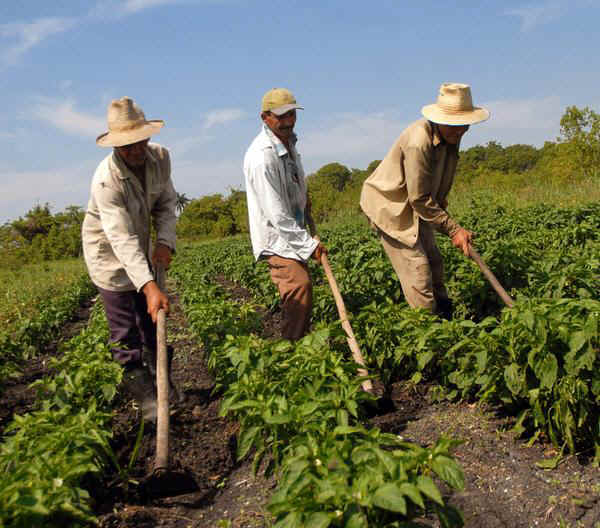 Desde esas fechas, la agricultura se fue industrializando, empleando cada vez más máquinas y productos químicos.
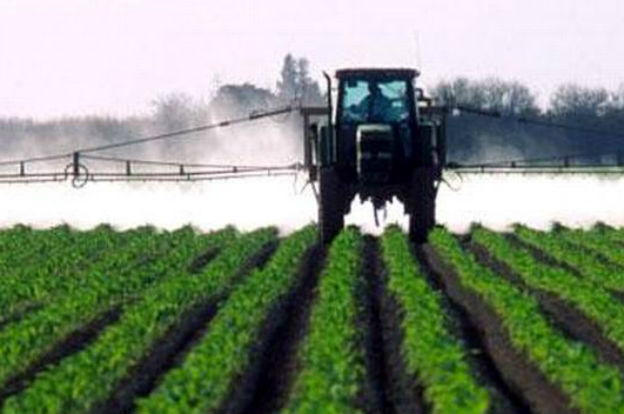 Al  utilizar las máquinas y los productos químicos se necesitan menos personas trabajando.
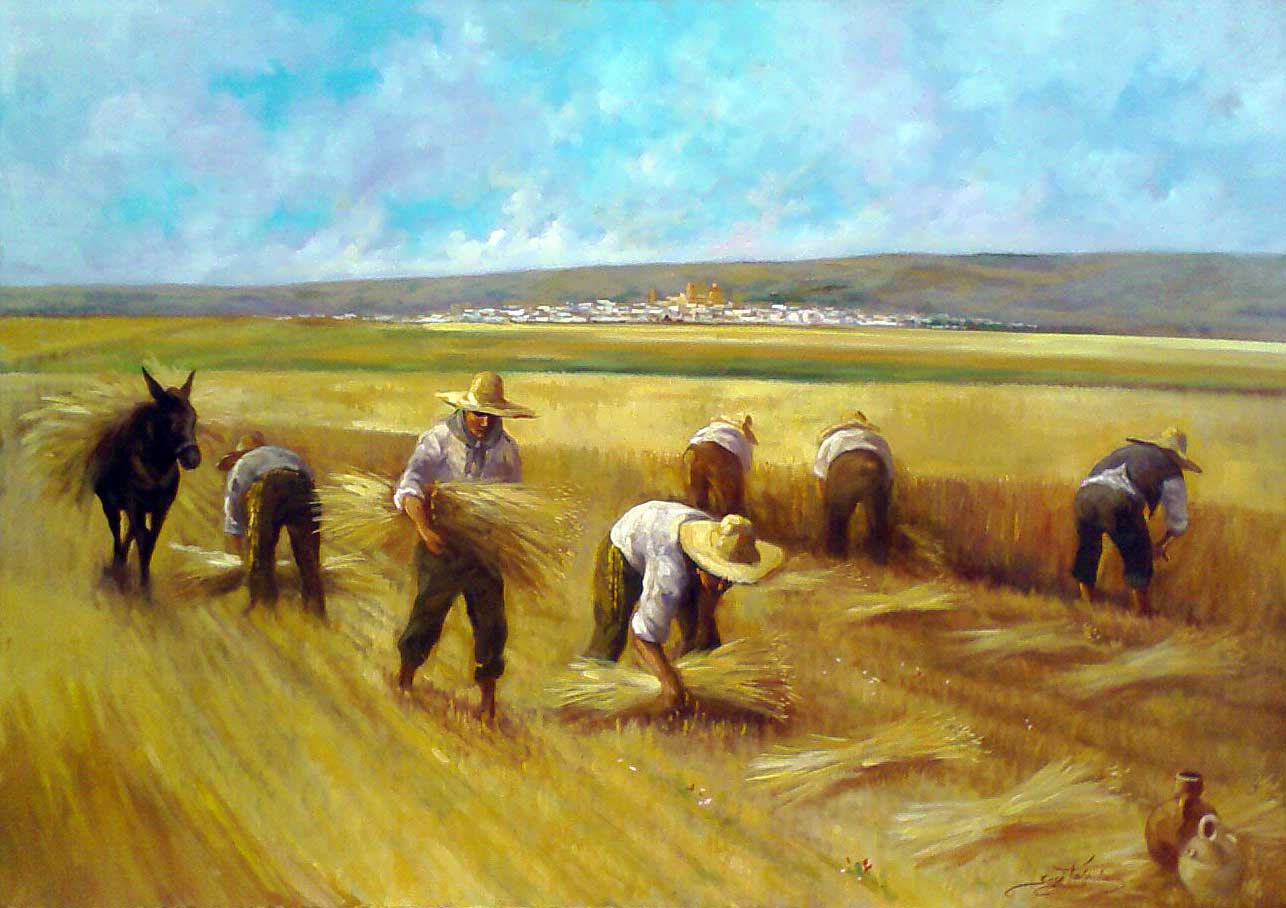 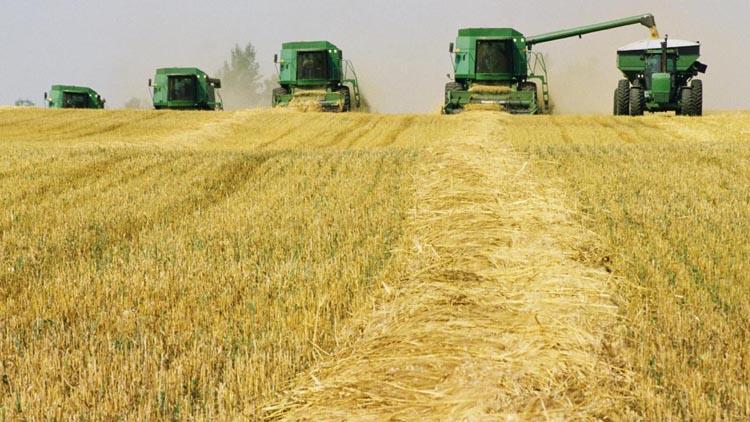 Agricultura “tradicional”
Agricultura “industrializada”
Al vivir en las ciudades, muchas personas, han perdido el contacto con la naturaleza y no  conocen como se producen los alimentos.
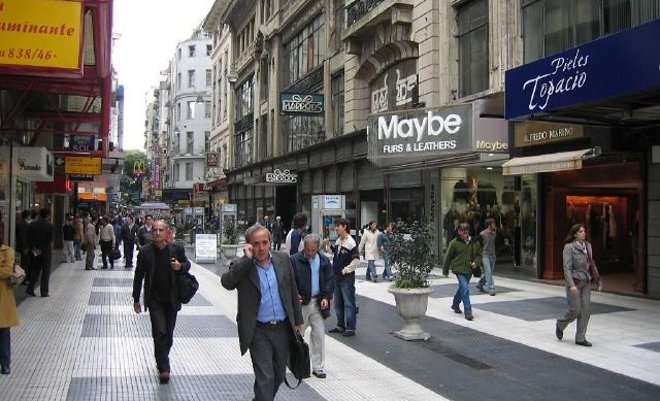 Agricultura Ecológica
La agricultura ecológica, orgánica o biológica es un sistema de cultivo  basado en la utilización óptima de los recursos naturales, sin emplear productos químicos sintéticos, u organismos genéticamente modificados (OGMs), logrando de esta forma obtener alimentos sanos a la vez que se conserva la fertilidad de la tierra y se respeta el medio ambiente.
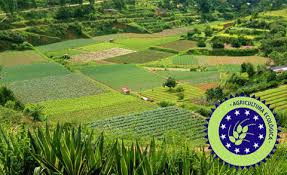 Agricultura Ecológica - Sostenible- No contamine- Alimentos sanos
Sostenible
Agricultura convencional
Agricultura ecológica
Depende mucho de la energía. 
Apenas aprovecha los recursos del entorno.
El volteo de la tierra.
Trabajo con maquinaria pesada.
Abonado con abono mineral.
 Monocultivos.
Estas practicas favorecen la erosión.
Necesita menos energía.
Aprovecha los recursos que tiene en el entorno. 
No se voltea la tierra.
Menos maquinaria pesada.
El compost, estiércol…
Pluricultivos.
Evita la erosión.
No contamine
Agricultura convencional
Agricultura ecológica
Empleo de gran cantidad abonos y fitosanitarios químicos.

Consumo de energía.
La A. E. no emplea productos químicos  de síntesis.

El consumo de energía es mucho menor.
Alimentos sanos
Agricultura convencional
Agricultura ecológica
Alimentos con residuos químicos.

Alimentos con menor cantidad de nutrientes
Alimentos sin residuos químicos.

 Alimentos con mayor cantidad de nutrientes
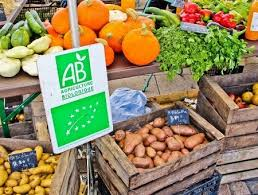 Aspectos que frenan el desarrollo de la agricultura ecológica
- No saber como se producen los alimentos.
 - Su distribución.
- Como afectan en la salud.
-La diferencia del precio final.
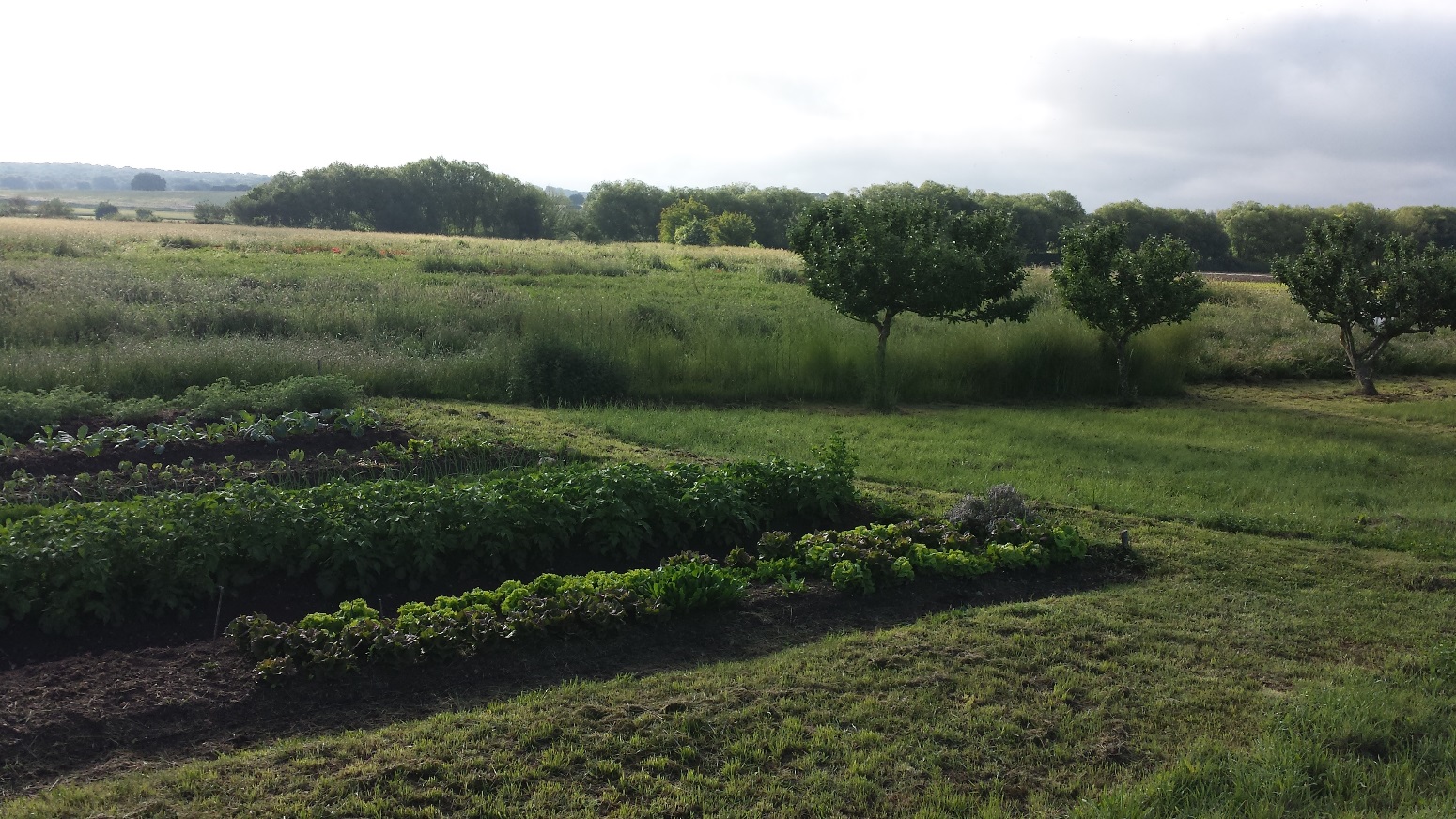 Razones para producir en ecológico
	-Ambientales
	-Nutricionales
	-Creación de empleo
	-Abaratar el precio final
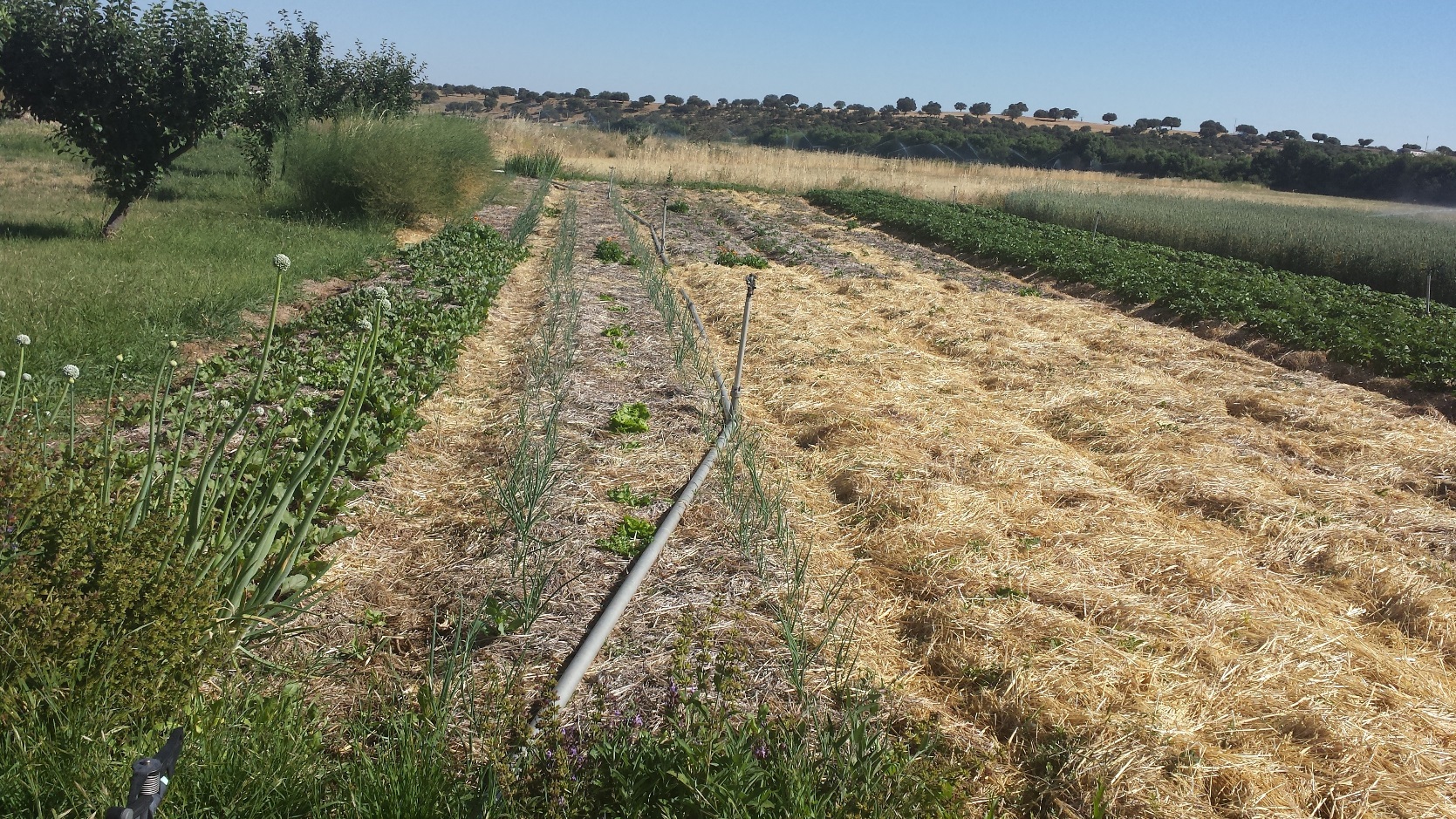 ETIQUETADO
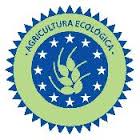 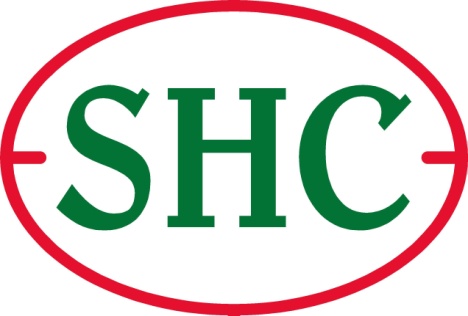 BIBLIOGRAFÍA
Claude  Aubert 
 El Huerto biológico
Otra alimentación es posible
Masanobu Fukuoka
La revolución de una brizna de paja
Mariano Bueno
Cómo hacer un buen compost
El huerto familiar ecológico
Manual practico de huerto ecológico
Jean-Marie Lespinasse
El Huerto más natural
Toda la colección de “La fertilidad de la tierra”
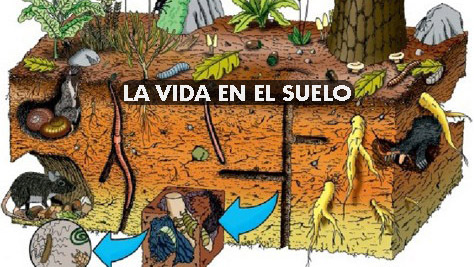 CICLO DE LA NUTRICIÓN
Al árbol se le caen las hojas y ramas.
 Las hojas y ramas en el suelo se descomponen  y se transforman en materia orgánica. 
Los microrganismos con su función  la convierten  en humus.
 Del humus salen los nutrientes que  absorben las raíces.
Tipos del suelo
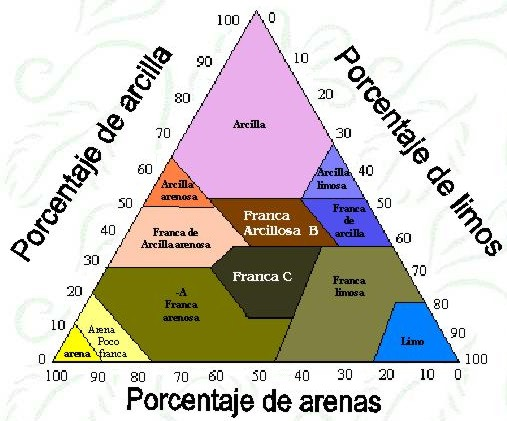 Compost
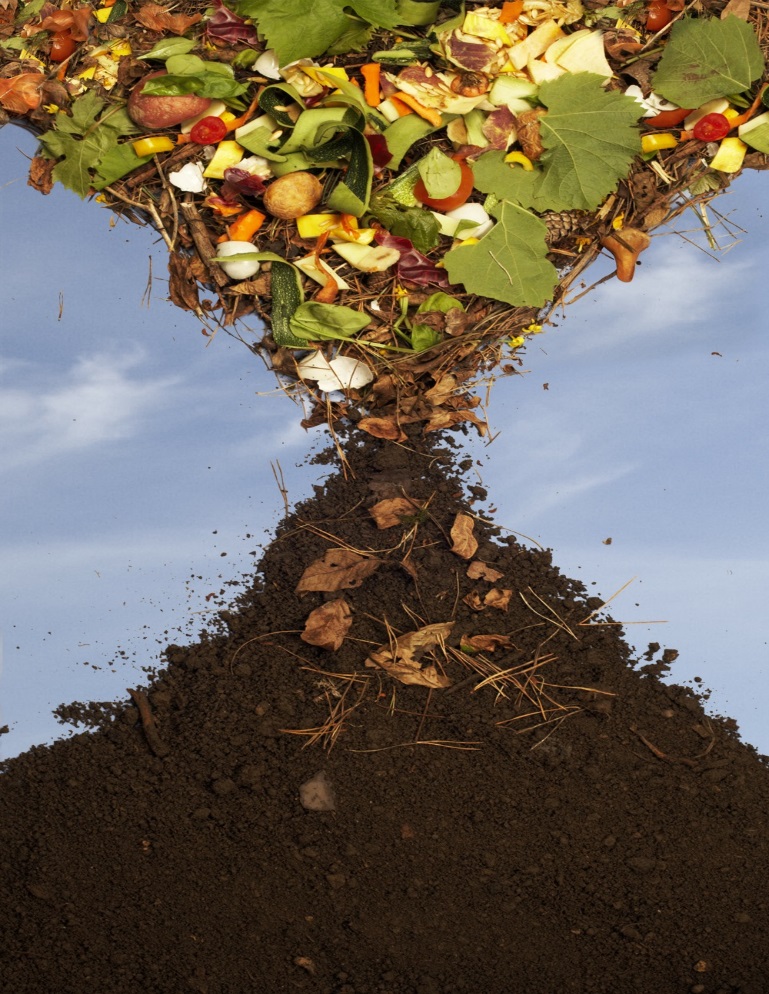 ¿Qué es el compostaje?
Es una técnica que  imita  a la  naturaleza  para transformar de forma acelerada todos los restos orgánicos.
Ventajas del compostaje
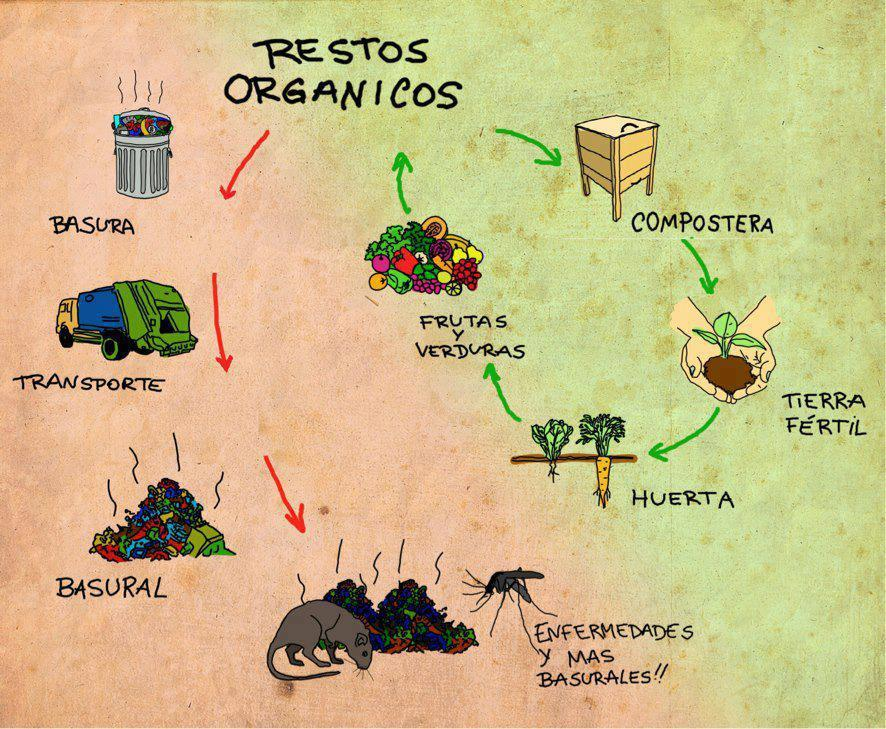 1. Ahorramos  en abono
2. Ahorramos  en recogida de basura.
3. Reducimos la contaminación
4. Mejoramos la salud de la tierra y plantas
La mayoría de restos orgánicos que se pueden compostar sin problemas
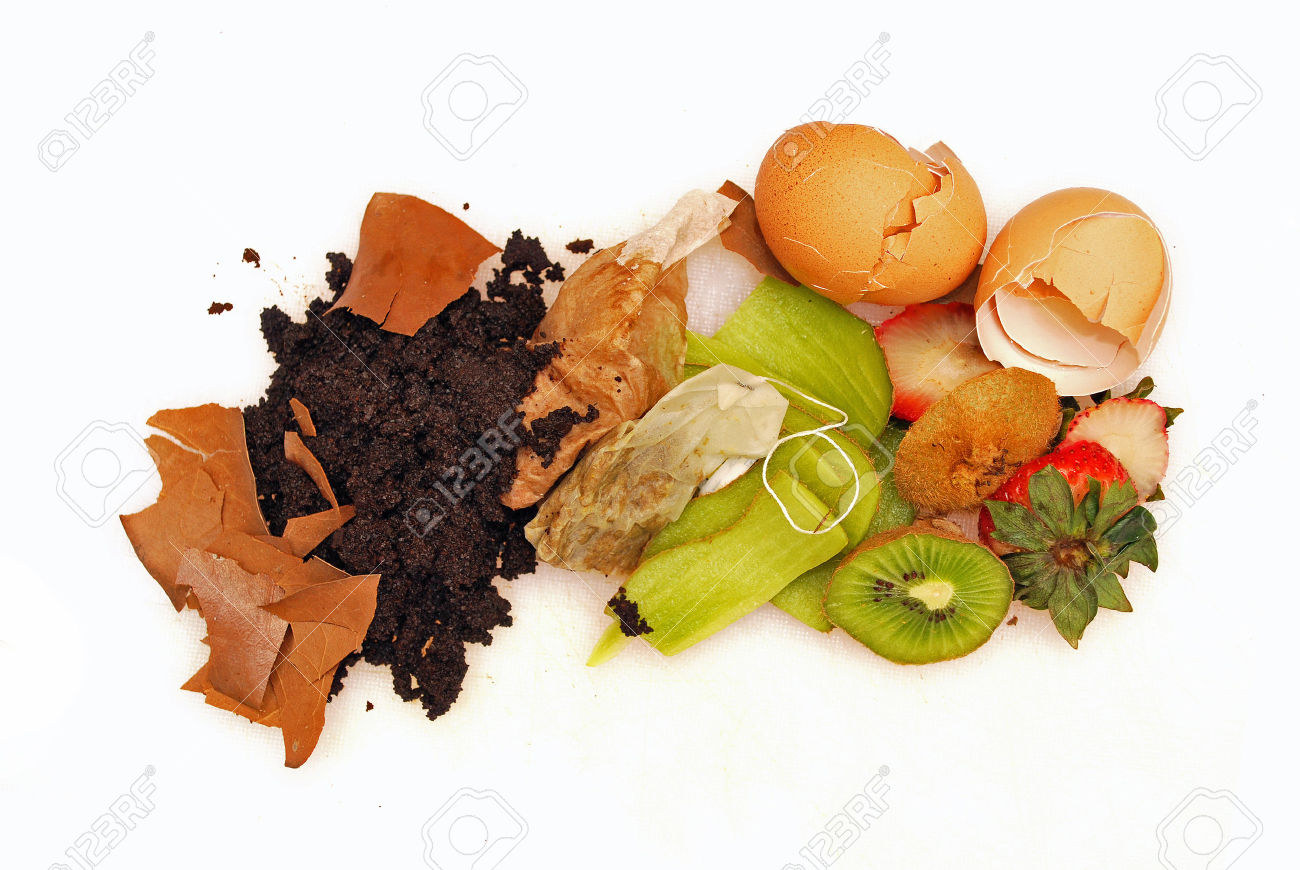 Plantas de huerto y jardín.
Hojas.
Ramas trituradas.
Estiércol.
Césped.
Otros restos orgánicos  se pueden compostar con limitaciones.
Restos de animales muertos.
Cenizas.
Cartón y papel.
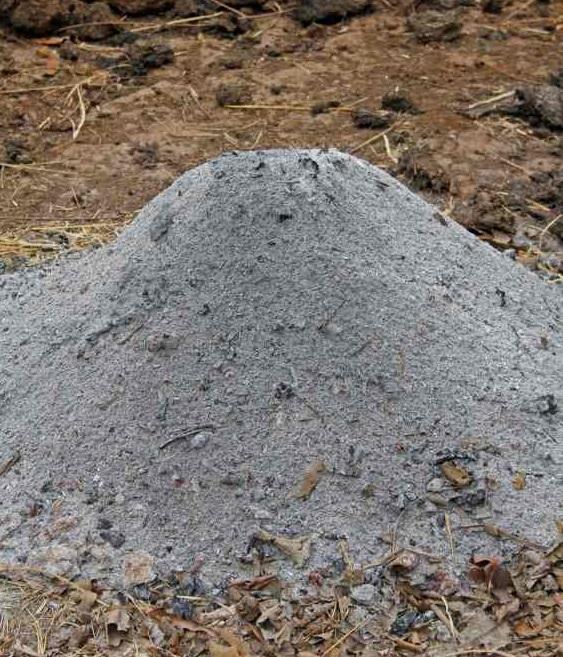 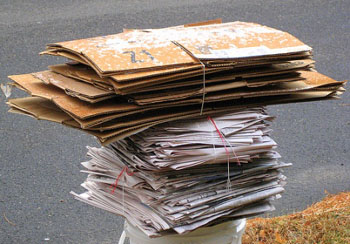 Cómo elaborar el compostProporción adecuada de restos fibrosos (carbono) y verdes (nitrógeno).
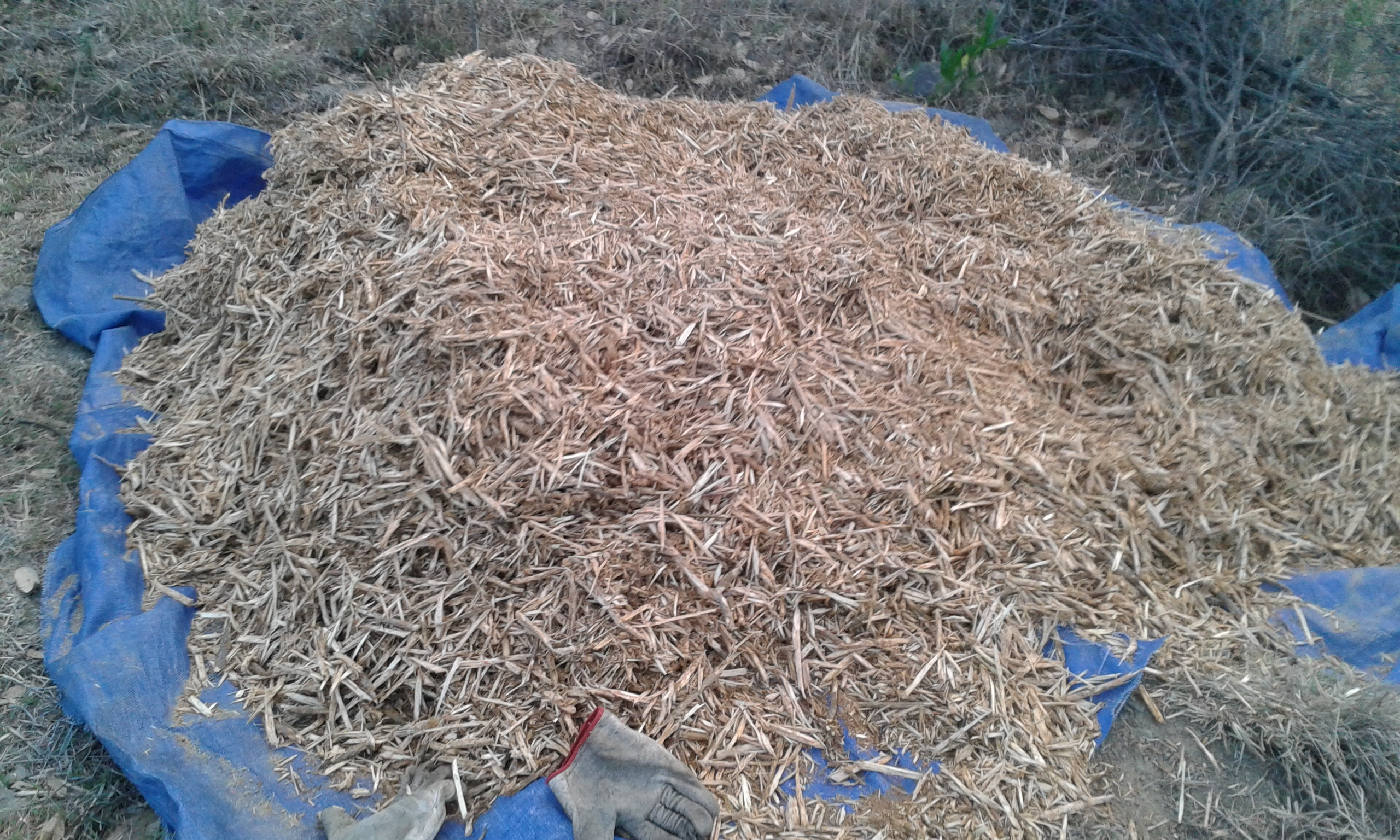 Cómo elaborar el compostTiene que estar húmedo pero no en exceso.Necesita tener aire en su interior y para ello hay que voltearlo de vez en cuando. Para que se haga bien tiene que haber un mínimo de un metro cúbico de restos.
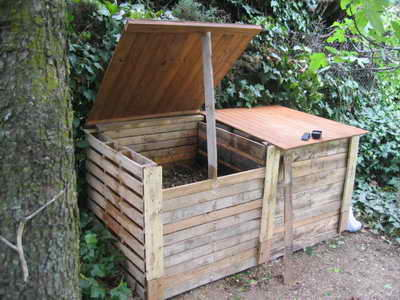 Cuándo emplear el compostSe puede emplear en cualquier momento pero es mejor a partir de los seis meses o del año.
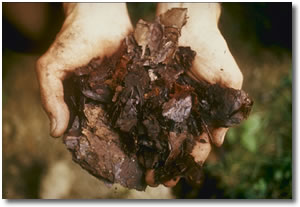 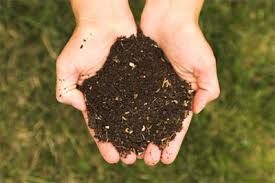